www.zooclub.ru
Самые длинные сухопутные животные
Самые крупные обитатели морей и океанов являлись одновременно и самыми длинными водными животными. На суше же отнюдь не самое большое животное планеты занимает первое место по длине тела. В отличие от водных обитателей, у существ, живущих на суше, не прослеживается связь между габаритами и длиной. Кто же тогда они - самые длинные сухопутные животные?
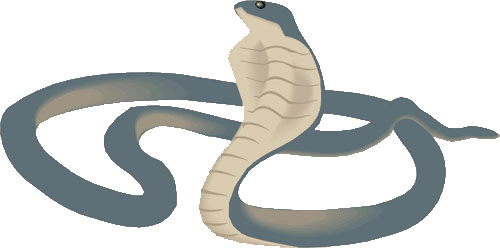 [Speaker Notes: https://zooclub.ru/samye/dlinnye_zhivotnye.shtml]
Сетчатый питон
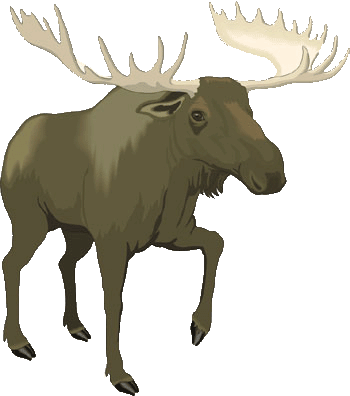 На суше самыми длинными обитателями являются змеи. Среди них многие имеют среднюю длину тела около 3-5 метров. Сетчатый питон – змея с двумя «титулами»: самая длинная змея в мире и самое длинное сухопутное животное планеты. Сетчатые питоны могут достигать длины около 10 метров, а змея, пойманная на Филиппинах, была занесена в Книгу Рекордов Гиннесса, так как ее длина была почти 15 м (14,85 м)!
[Speaker Notes: http://zooclub.ru/samye/dlinnye_zhivotnye.shtml]
Анаконда
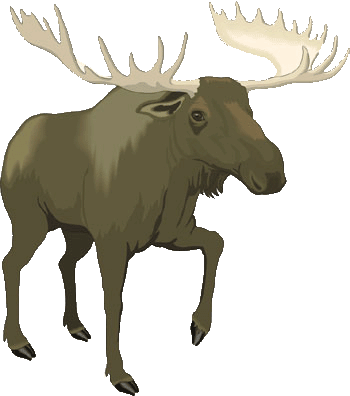 Анаконда –  крупная и длинная змея. В природе можно встретить особей этого вида длинной около 5-6 метров. Известны случаи, когда анаконды вырастали и до 9 метров в длину. Но и эта длина непредельная, рекорд для анаконды – 11,43 м.
[Speaker Notes: http://zooclub.ru/samye/dlinnye_zhivotnye.shtml]
Тигровый питон
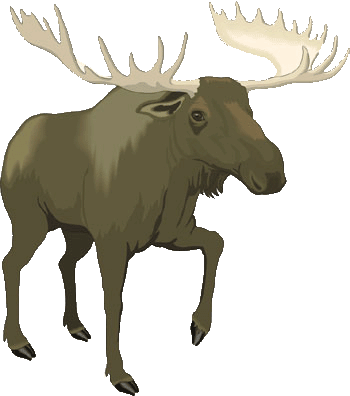 Темный тигровый питон, встречающийся практически по всей Азии, обычно вырастает до 5-6 метров в длину (редко 7-8 м). Рекордной для этого вида змей стала длина 9,10 м. Самка темного тигрового питона, которую содержали в неволе (США, Иллинойс), смогла удивить своих владельцев длиной тела в восемь с небольшим метров.
[Speaker Notes: http://zooclub.ru/samye/dlinnye_zhivotnye.shtml]
Индийские слоны
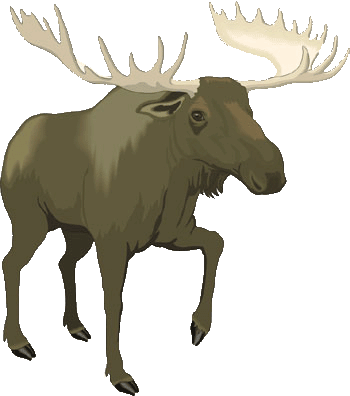 Хотя индийские слоны уступают африканским слонам по массе, они превосходят их по длине тела. Можно сказать, что индийские слоны хорошо сложены: длина тела, равная 5,5-6,5 м, пропорциональна высоте животного (2-3,5 м) и его массе тела, которая варьируется от 2 до 5 тонн.
[Speaker Notes: http://zooclub.ru/samye/dlinnye_zhivotnye.shtml]
Двугорбый верблюд
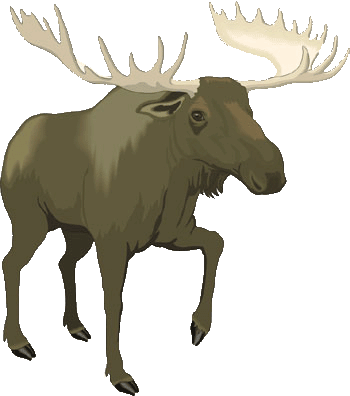 Двугорбые верблюды при росте в 1,5-2 метра имеют длину тела 2,5-3,5 метра. Они являются весьма интересными животными. Горбы верблюдов служат хранилищем для подкожного жира. В каждом горбу может накапливаться до 35 кг жира. По состоянию горбов можно легко определить состояние самого животного: если горбы торчат вверх, значит, животное здоровое и хорошо питается, а если свисают, значит, верблюд истощен.
[Speaker Notes: http://zooclub.ru/samye/dlinnye_zhivotnye.shtml]
Як
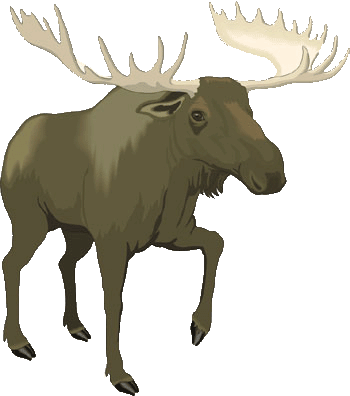 Як имеет несколько отличительных  особенностей: длинное тело, короткие конечности, низко посаженную голову, горб в передней части тела, длинные загнутые примерно от середины рога. Длина взрослого самца может достигать 3,5 метров, а самок – 2,7 м. В Тибете жители деревень часто используют это животное в хозяйстве. Содержание яка дает не только мясо, но также жители используют его внутренние органы, шкуру, шерсть и как тягловую силу.
[Speaker Notes: http://zooclub.ru/samye/dlinnye_zhivotnye.shtml]
Азиатский буйвол
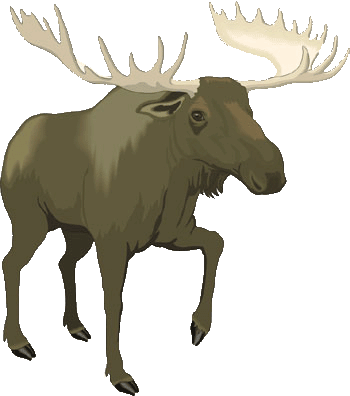 Азиатский буйвол – распространенное домашнее животное в Юго-Восточной Азии. Жители азиатских стран выращивают буйволов для получения мяса, иногда молока и шкур. В Индии мясо священных животных (коров) заменяют разрешенным мясом буйволов. Нередко азиатских буйволов, длиной более 3 метров, имеющих острые рога до 2 м длиной, содержат для специальных буйволиных боев.
[Speaker Notes: http://zooclub.ru/samye/dlinnye_zhivotnye.shtml]
Амурский тигр
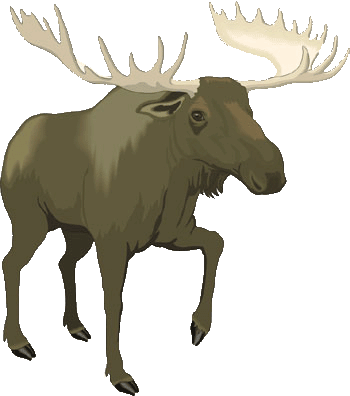 Амурский, или  уссурийский тигр  - самый крупный среди тигров. Длина его тела может достигать 3 м. Весят эти дикие кошки около 300 кг. Они отлично бегают, а также плавают. К сожалению, уссурийских тигров осталось очень мало, поэтому они включены в список исчезающих видов животных.
[Speaker Notes: http://zooclub.ru/samye/dlinnye_zhivotnye.shtml]
Белый медведь
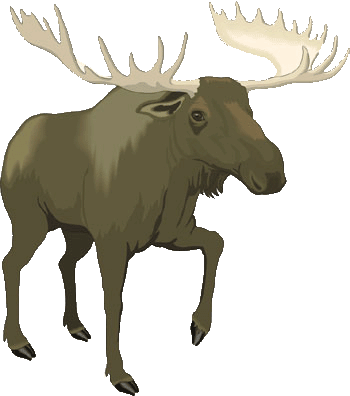 Белый медведь – самое крупное сухопутное животное Арктики и к тому же одно из самых длинных животных мира. Длина некоторых особей может достигать 2,8-3 м, средняя же длина – 2-2,5 м. Интересно, что у этих больших хищников, лишенных пигментной окраски, белый волосяной покров, а кожа – черная.
[Speaker Notes: http://zooclub.ru/samye/dlinnye_zhivotnye.shtml]
Лось
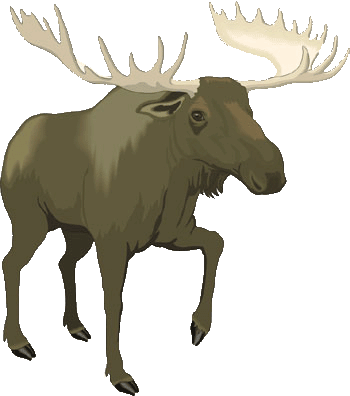 Лоси обладают запоминающимся внешним видом, их невозможно перепутать с  оленями. Длина тела этих животных 2,5-3 м, вес около 350-600 кг. У лосей короткая шея, высокая холка, напоминающая горб, длинные конечности, крупная голова, нависающая верхняя губа. Под горлом располагается, так называемая, «серьга», представляющая собой кожистый вырост длиной от 20 до 40 см.
[Speaker Notes: http://zooclub.ru/samye/dlinnye_zhivotnye.shtml]